I*** Calcul du champ électrique et potentiel électrique  dans le cas d’une distribution de charges continues  ( Linéaire, Surfacique et Volumique)

II**** Méthode par  flux de charges : Théorème de Gauss
1
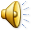 I-Calcul du champ électrique et le potentiel électrique  : cas de  distribution de charges continues  ( Linéaire, Surfacique et Volumique)
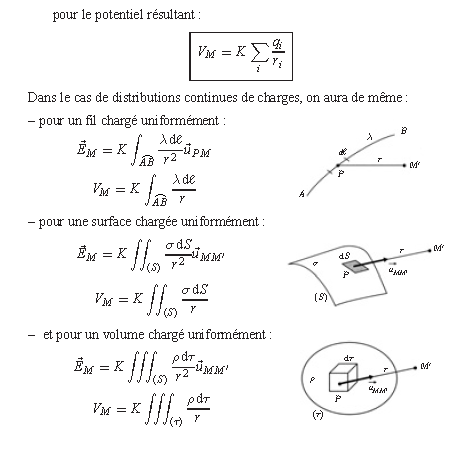 2
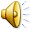 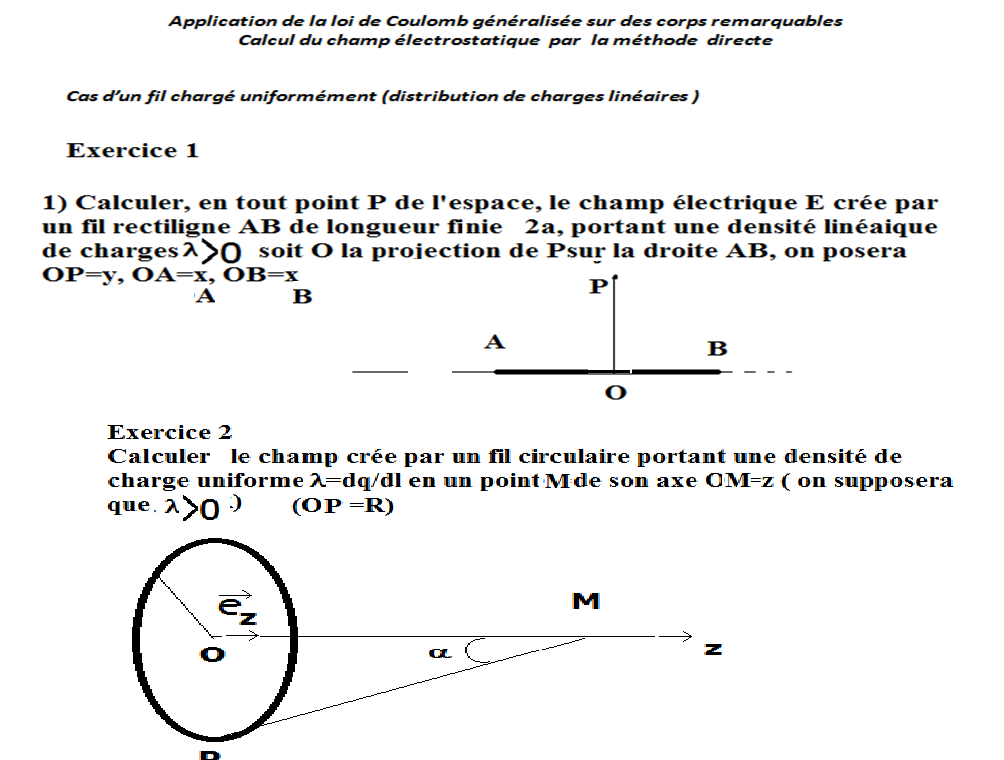 5
3
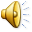 5
Solution de exemple 1
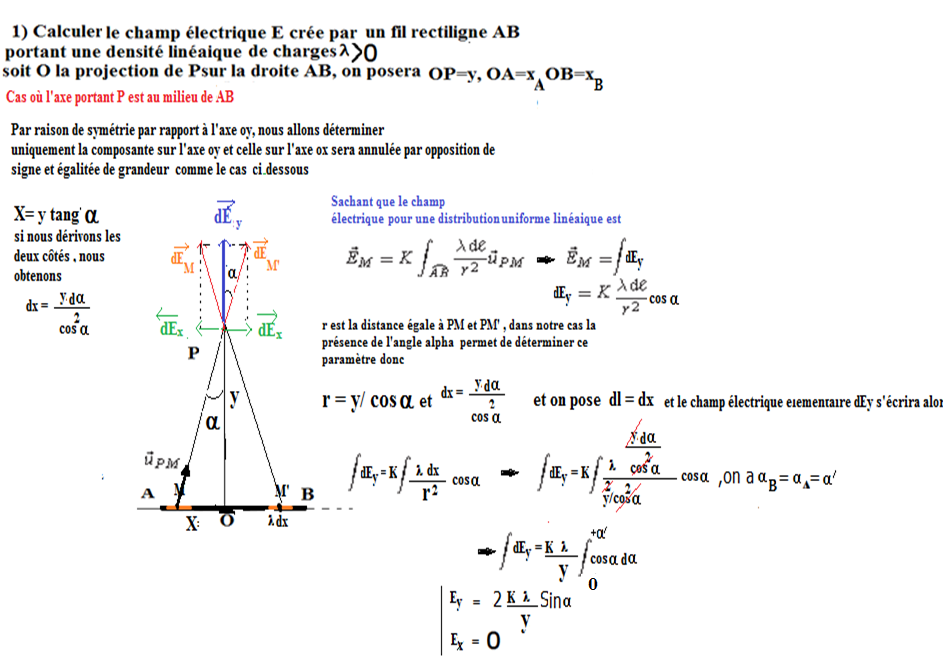 4
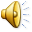 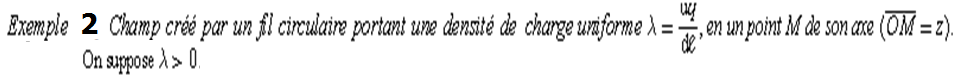 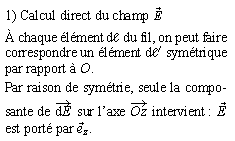 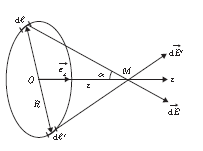 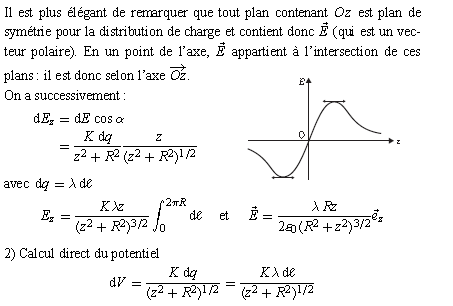 5
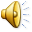 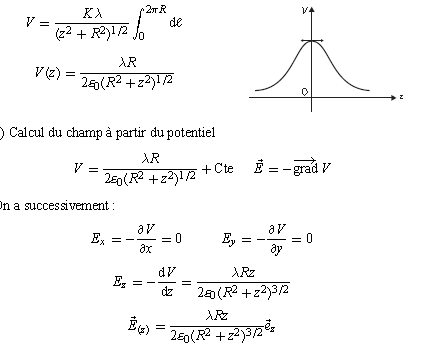 6
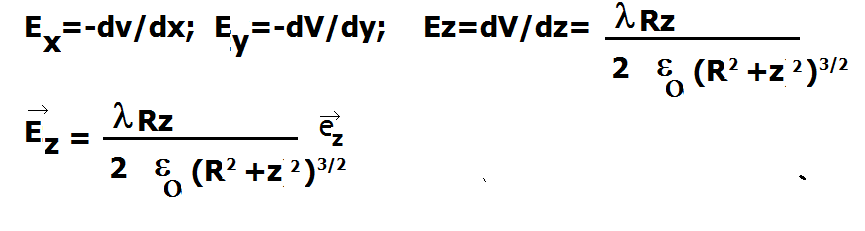 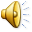 Cas d’une distribution surfacique (disque chargé)
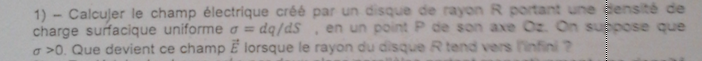 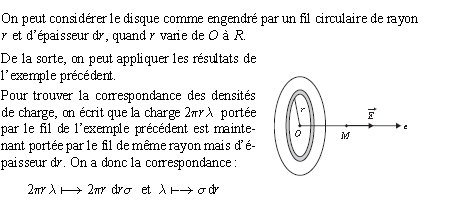 7
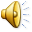 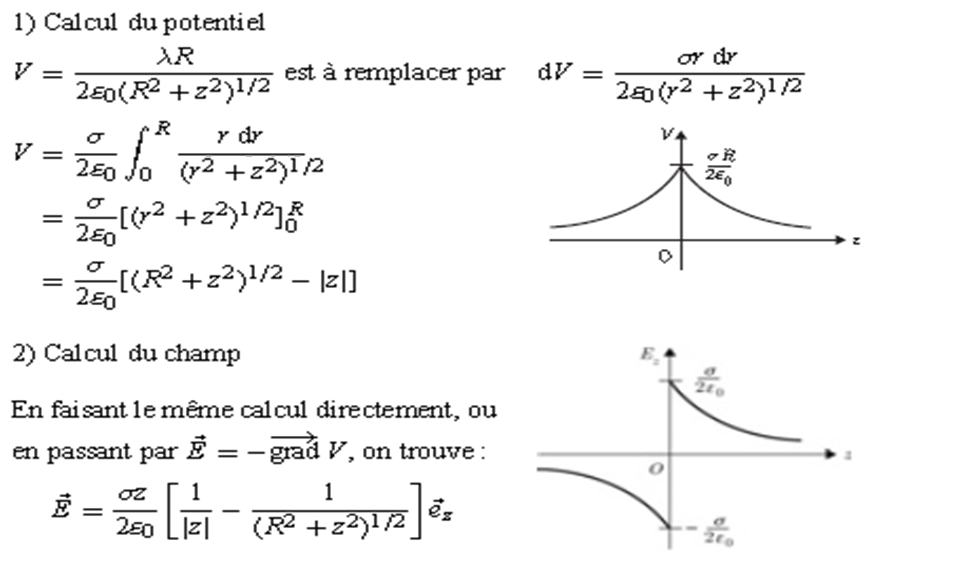 8
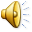 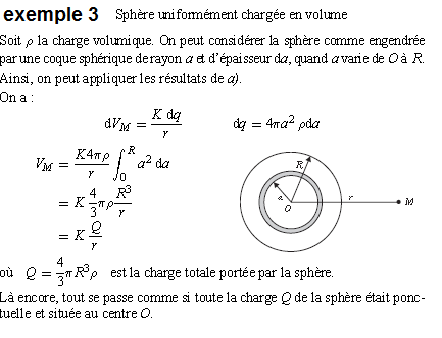 9
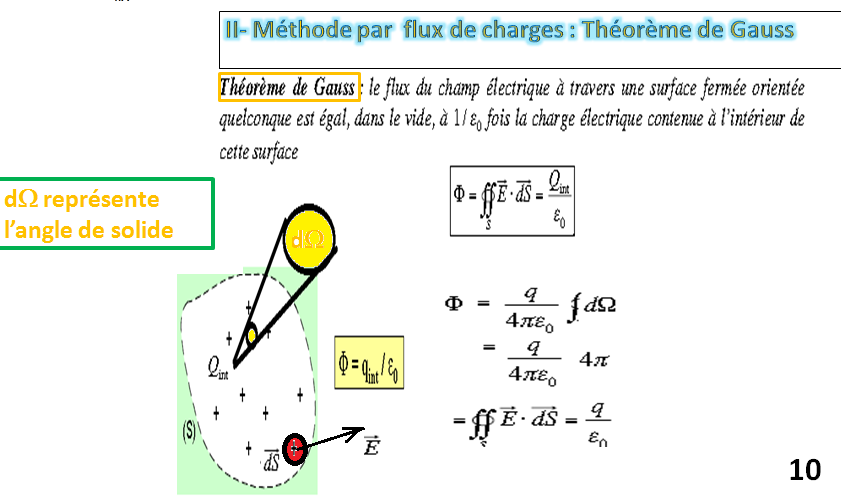 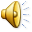 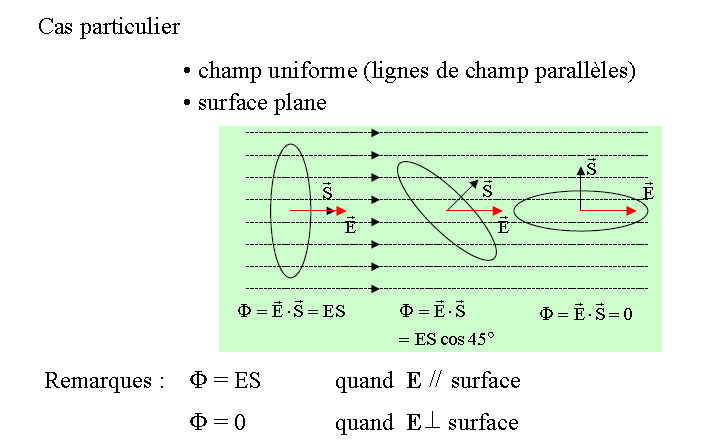 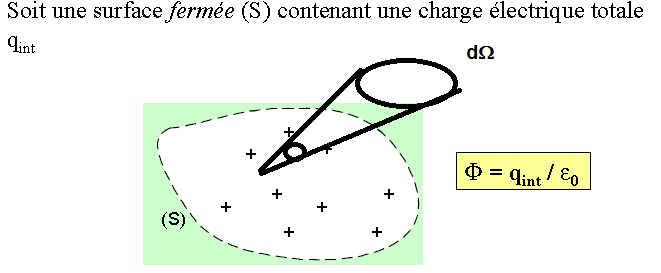 11
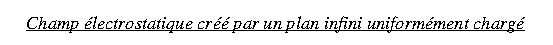 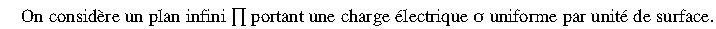 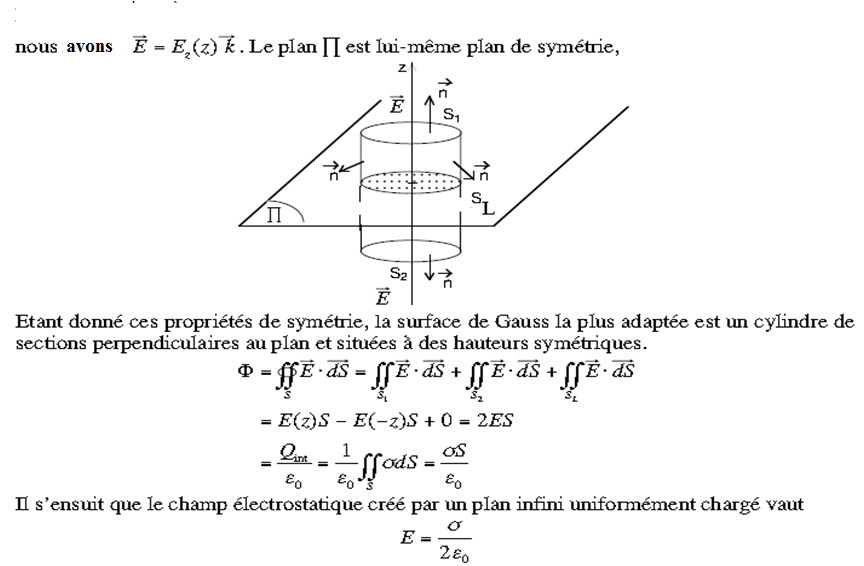 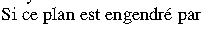 12
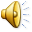 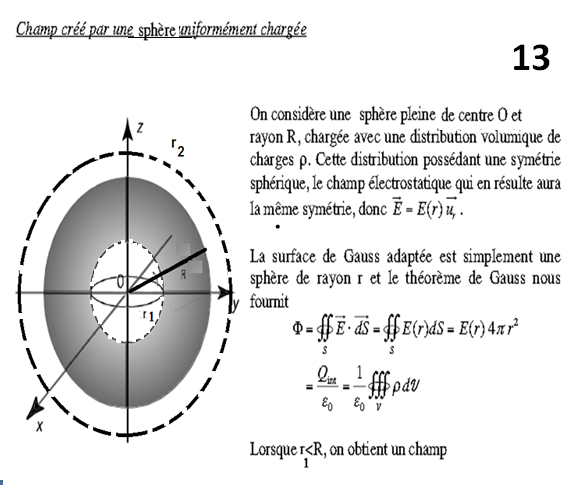 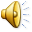 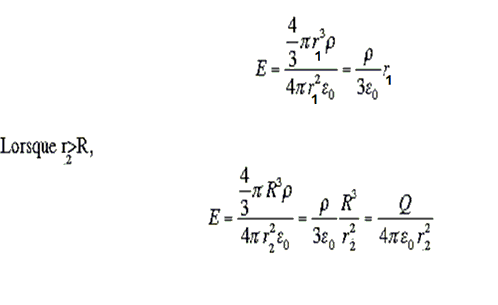 14
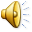 III- dipôle électrostatique
On dit que Deux charges électriques ponctuelles, +q et –q de même quantité de charge , situées à une distance d=2a l’une de l’autre. Un tel système de charges est appelé un dipôle électrostatique.
Définition : on appelle moment dipolaire électrique la grandeur
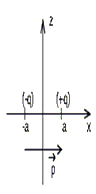 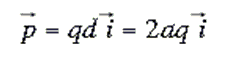 15
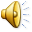 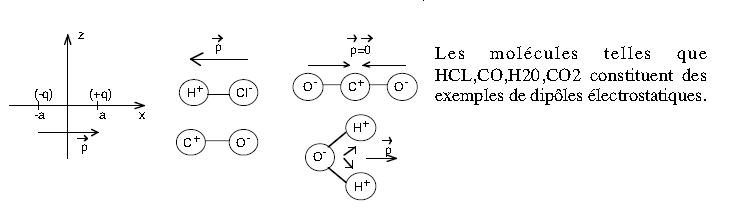 16
Calcul d’un dipôle
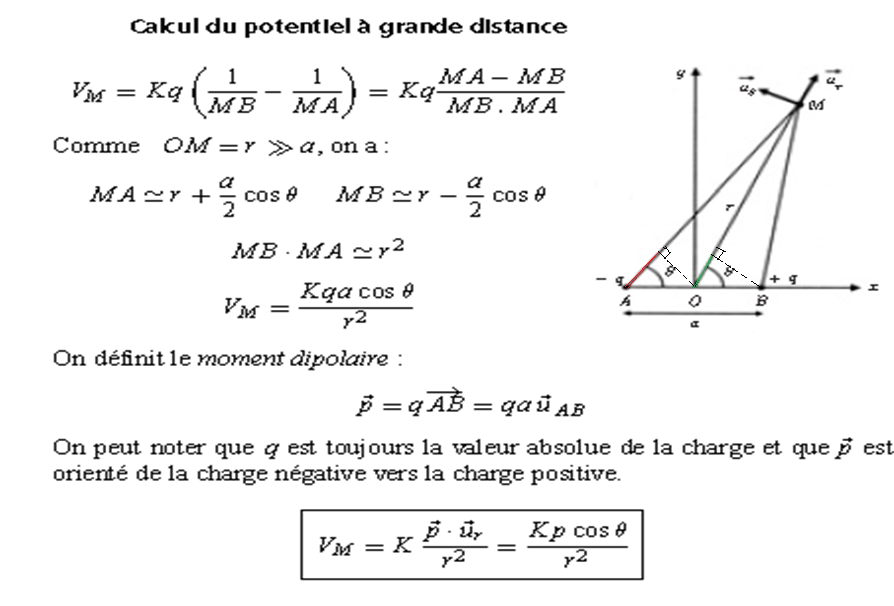 17
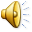 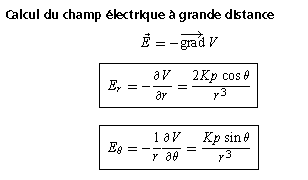 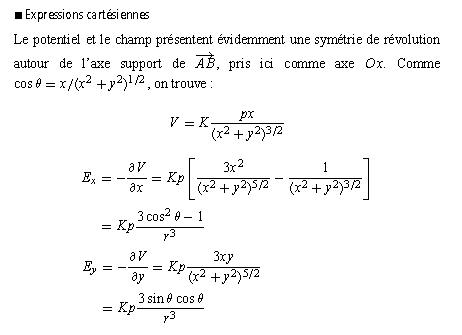 18
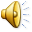